Окружающий мир2 класс
Учитель:
Бакунова  Л.Л.
МБОУ СОШ № 22
г.Гуково
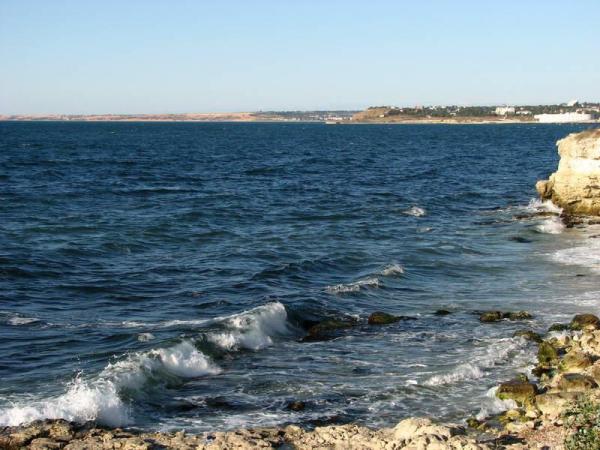 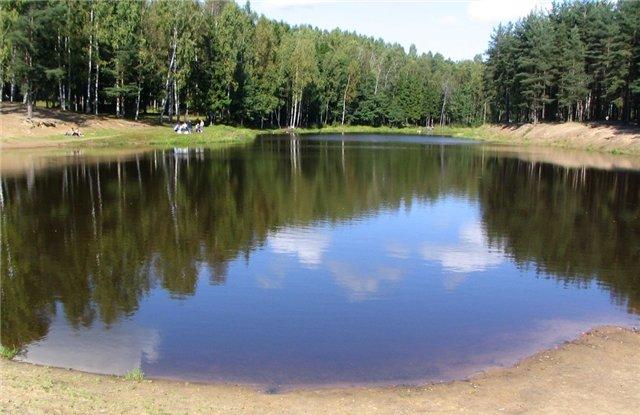 Водоёмы
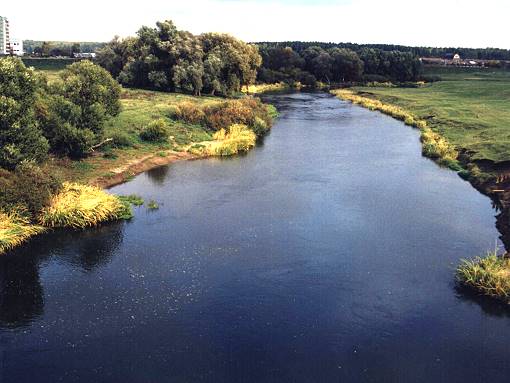 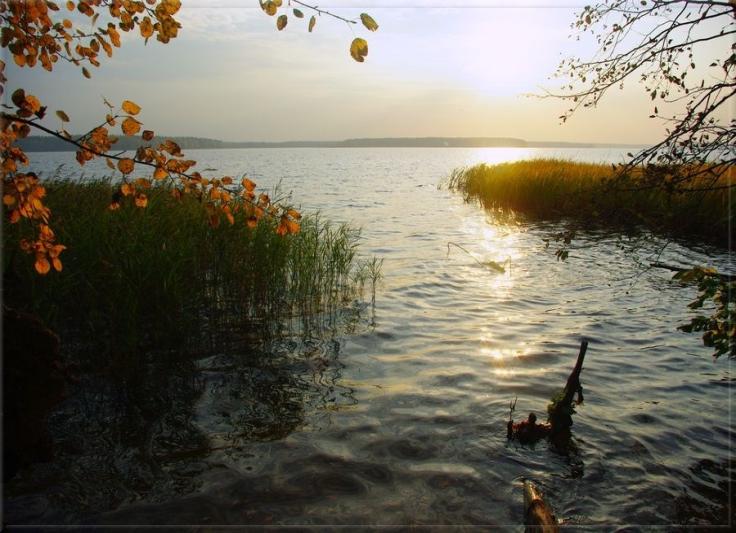 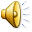 Азовское
 море
Рукотворное озеро «Берёзка»
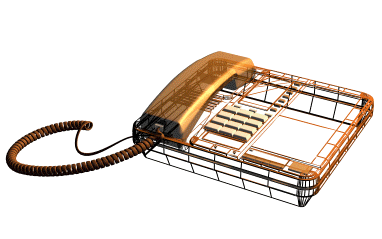 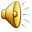 Плавание начинается от истока реки Незнанки. Ваш кораблик , проплыв левый и правый притоки,  должен оказаться в устье реки.
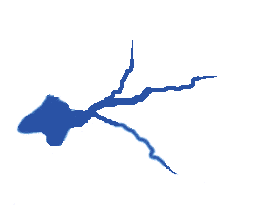 Правый приток
Исток
Устье
Озеро
Левый приток
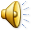 Берегите водоёмы!